CHỦ ĐỀ 7
ÔN TẬP HỌC KÌ 1
ÔN TẬP CHUNG
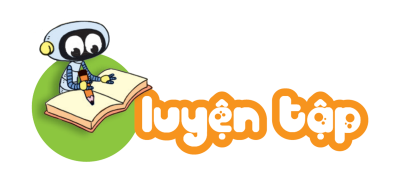 1
Chọn câu trả lời đúng.
a)
41
38
37
39
40
43
42
Số thích hợp để điền vào        là:
A.   39		B.   40		C.   41
?
35
34
36
?
44
b) Nếu ngày 19 tháng 12 là thứ Hai thì ngày 22 tháng 12 là:
       A.  Thứ tư	        B.  Thứ năm       C.  Thứ sáu
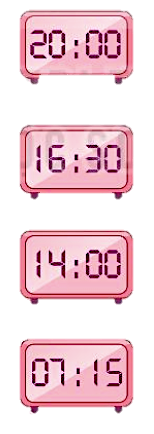 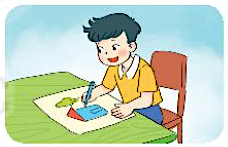 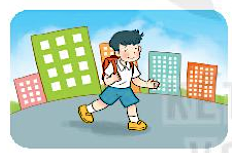 2
Tìm đồng hồ chỉ thời gian thích hợp với mỗi bức tranh.
Nam tập vẽ lúc 2 giờ chiều.
Nam đi học lúc 7 giờ 15 phút.
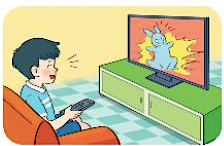 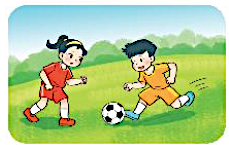 Nam xem phim hoạt hình lúc 8 giờ tối.
Nam chơi đá bóng lúc 4 giờ 30 phút chiều.
a)
3
Đặt tính rồi tính
Nhớ đặt tính thẳng hàng các bạn nhé.
53
93
43
b)
29 + 64
91 – 85
5 + 48
82 – 57
36 + 7
73 – 6
36
  7
5
48
29
64
73
  6
82
57
91
85
+
+
+
–
–
–
06
25
67
Rô- bốt cao 89 cm, Mi cao hơn rô- bốt 9 cm. Hỏi Mi cao bao nhiêu xăng- ti- mét ?
4
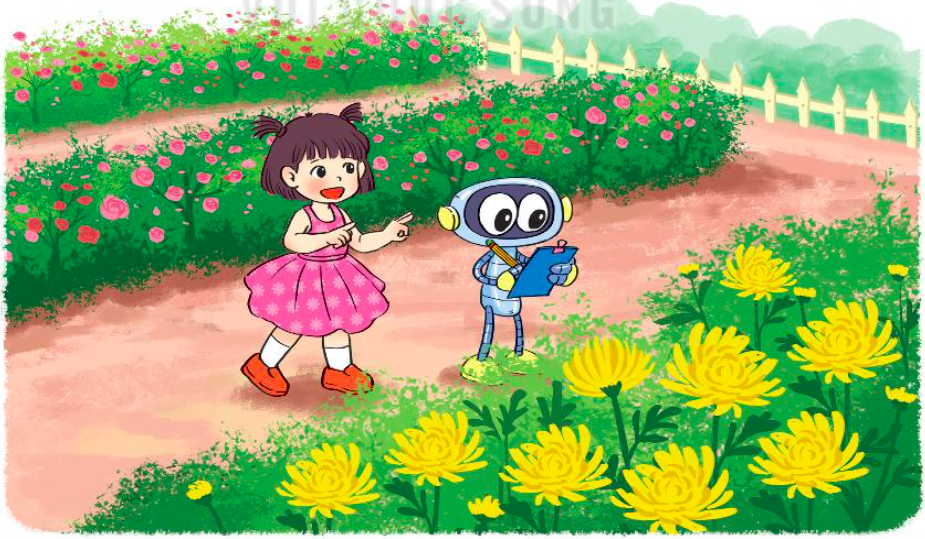 Tóm tắt:
Rô-bốt cao: 89 cm
Mi cao hơn rô-bốt: 9 cm
Mi cao …? cm
Bài giải
        Mi cao số xăng- ti- mét là:
               89 + 9 = 98 (cm)
                     Đáp số: 98 cm
Có hai con đường đi để kiến đi đến chỗ miếng bánh như hình dưới đây:
5
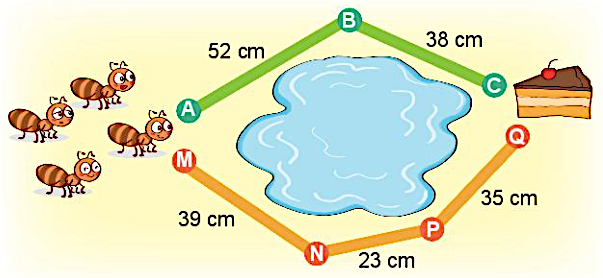 a) Số?
- Đường đi ABC dài          cm.
- Đường đi MNPQ dài          cm.
90
?
?
97
b) Đường đi nào ngắn hơn?
MNPQ = MN + NP + PQ 
            = 39 cm + 23 cm + 35 cm = 97 cm
ABC = AB + BC = 52 cm + 38 cm = 90 cm
Đường ABC ngắn hơn MNPQ
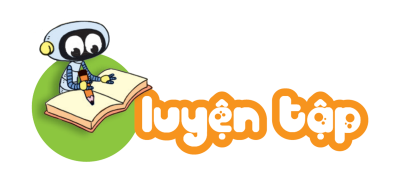 1
Chọn câu trả lời đúng.
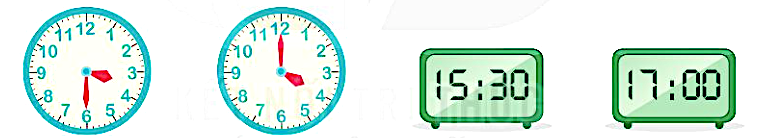 a)
M
N
E
G
Hai đồng hồ chỉ cùng giờ vào buổi chiều là:
A.   M và E		B.   M và G		C.   N và G
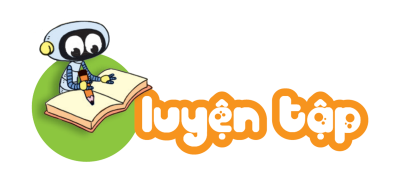 1
Chọn câu trả lời đúng.
B
b)
D
6 cm
3 cm
4 cm
A
C
Độ dài đường gấp khúc ABCD là:
A.   7 cm		B.   12 cm		C.   13 cm
( 4 cm + 6 cm + 3 cm = 13 cm )
2
Số  ?
a)                                                b)
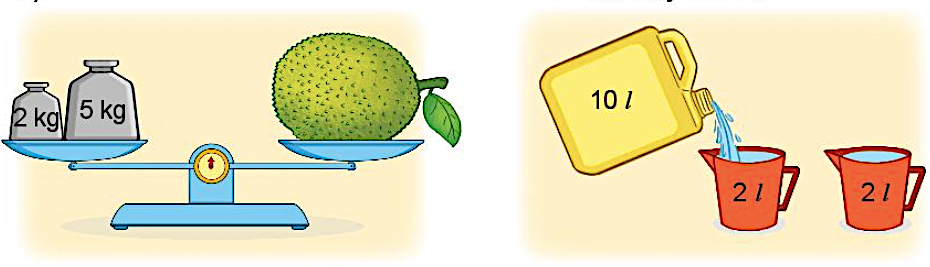 kg +       kg =       kg 
Quả mít cân nặng       kg
l  -       l =        l 
Trong can còn lại       l
?
?
?
?
?
?
2
5
7
10
4
6
?
?
7
6
3
Để ủng hộ các bạn vùng lũ lụt, lớp 2A quyên góp được 83 quyển sách, lớp 2B quyên góp được ít hơn lớp 2A là 18 quyển sách. Hỏi lớp 2B quyên góp được bao nhiêu quyển sách?
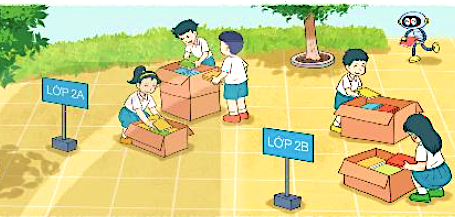 Bài giải
Lớp 2B quyên góp được số sách là:
83 - 18 = 65 (quyển)
Đáp số: 65 quyển sách
?
4
a)
Số  ?
62
83
- 40
- 19
- 6
+ 27
+ 30
?
+ 5
?
?
27
56
43
b)
?
?
43
32
13
5
Chọn câu trả lời đúng.
Số hình tứ giác có trong hình sau là:
A.   2		B.   3		
C.   4		D.   5
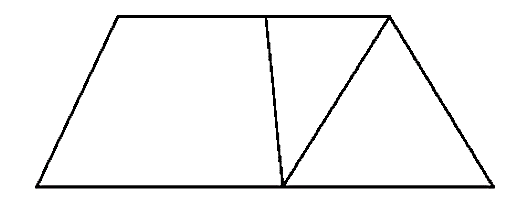 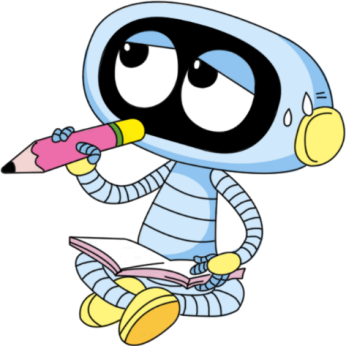